SEM Meeting
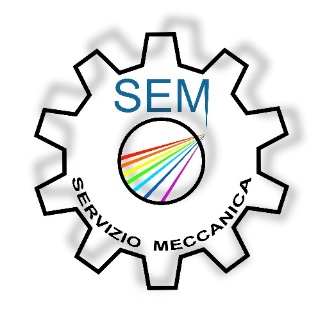 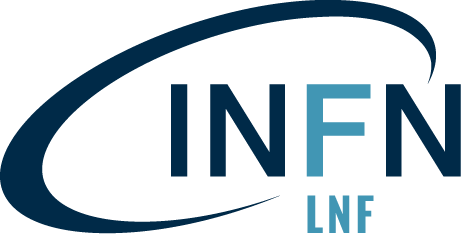 INFN-LNF
F. Rosatelli
09/06/2021
ATLAS ITk – Cabling
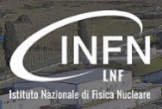 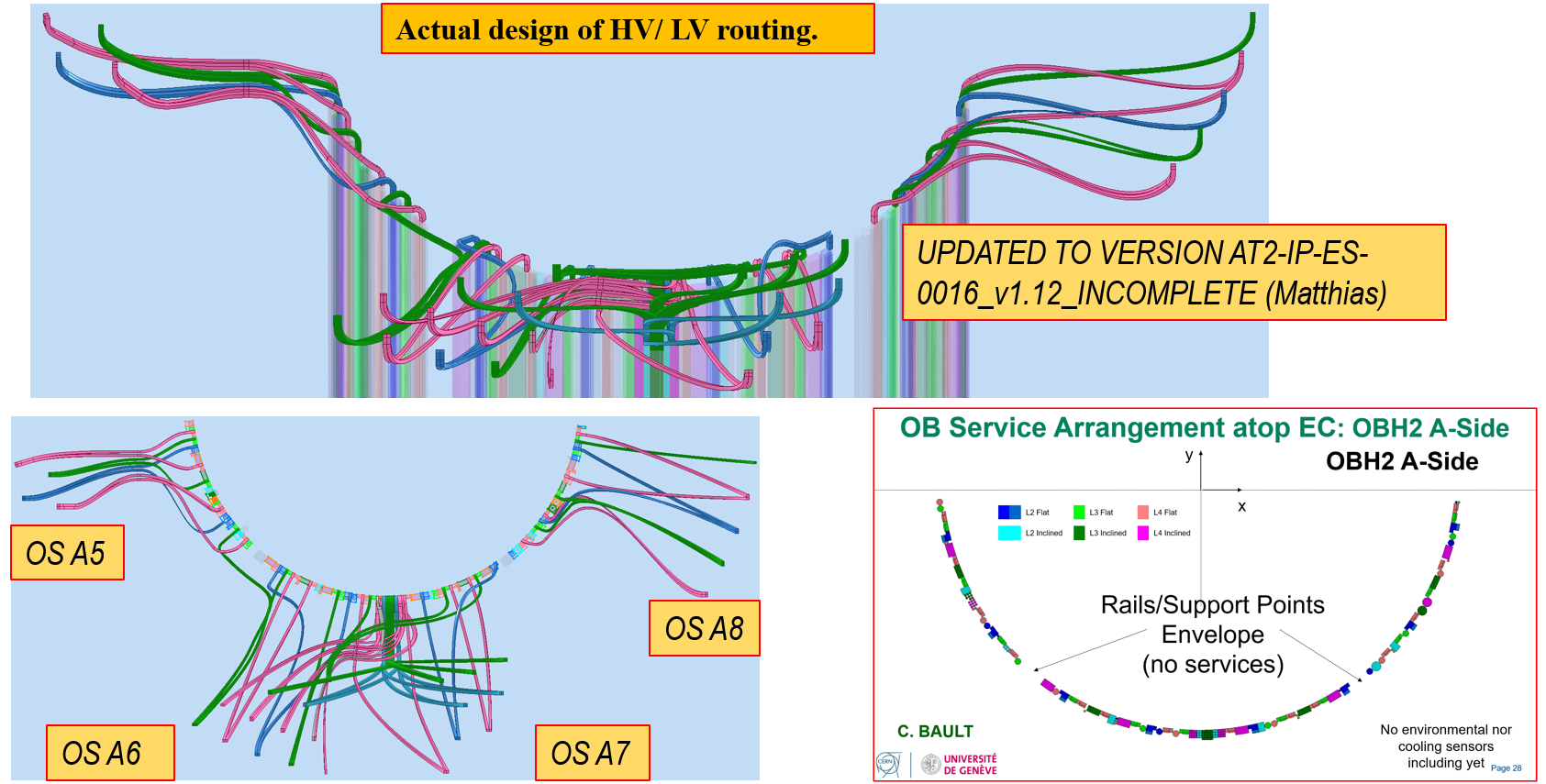 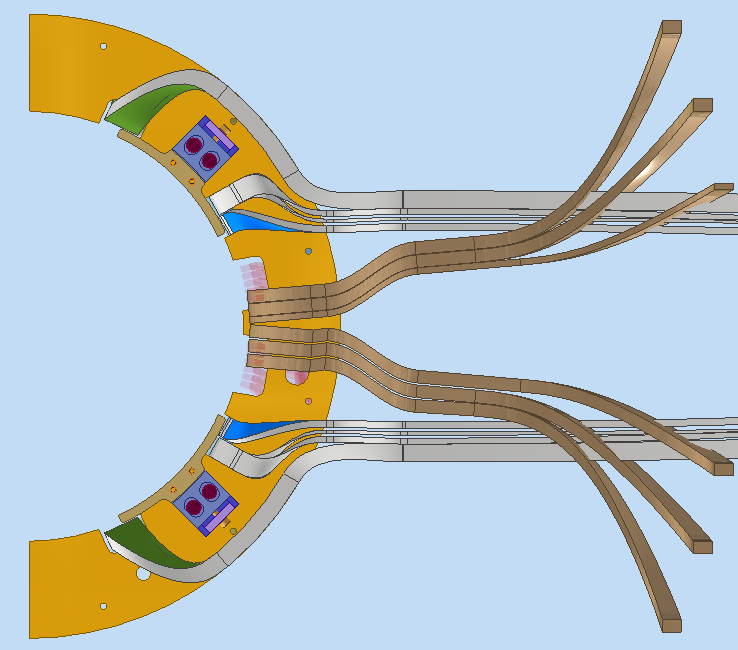 EC L2 NOW
DATA
HV/LV
Activities:
Update the Layer 2 routing in End caps (WIP). Waiting news from ATLAS collaboration to update Layer 3 and Layer 4.
Align Outer Barrel routing with the last services mapping. There will be small changes.
Preliminary disposition in data Feedthroughs to check the routing outside the PP1.
09/06/2021
2
ATLAS ITk – Cabling
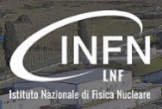 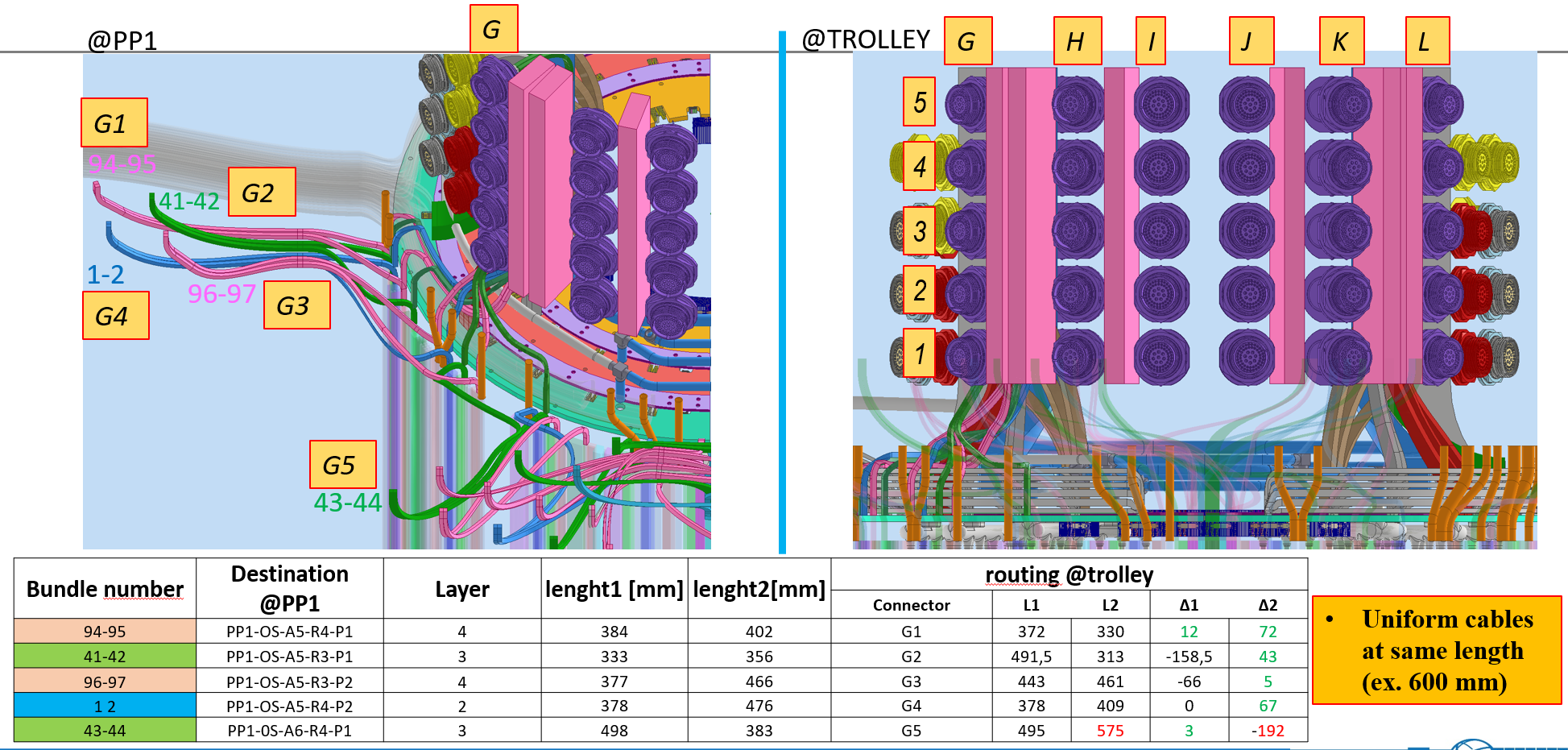 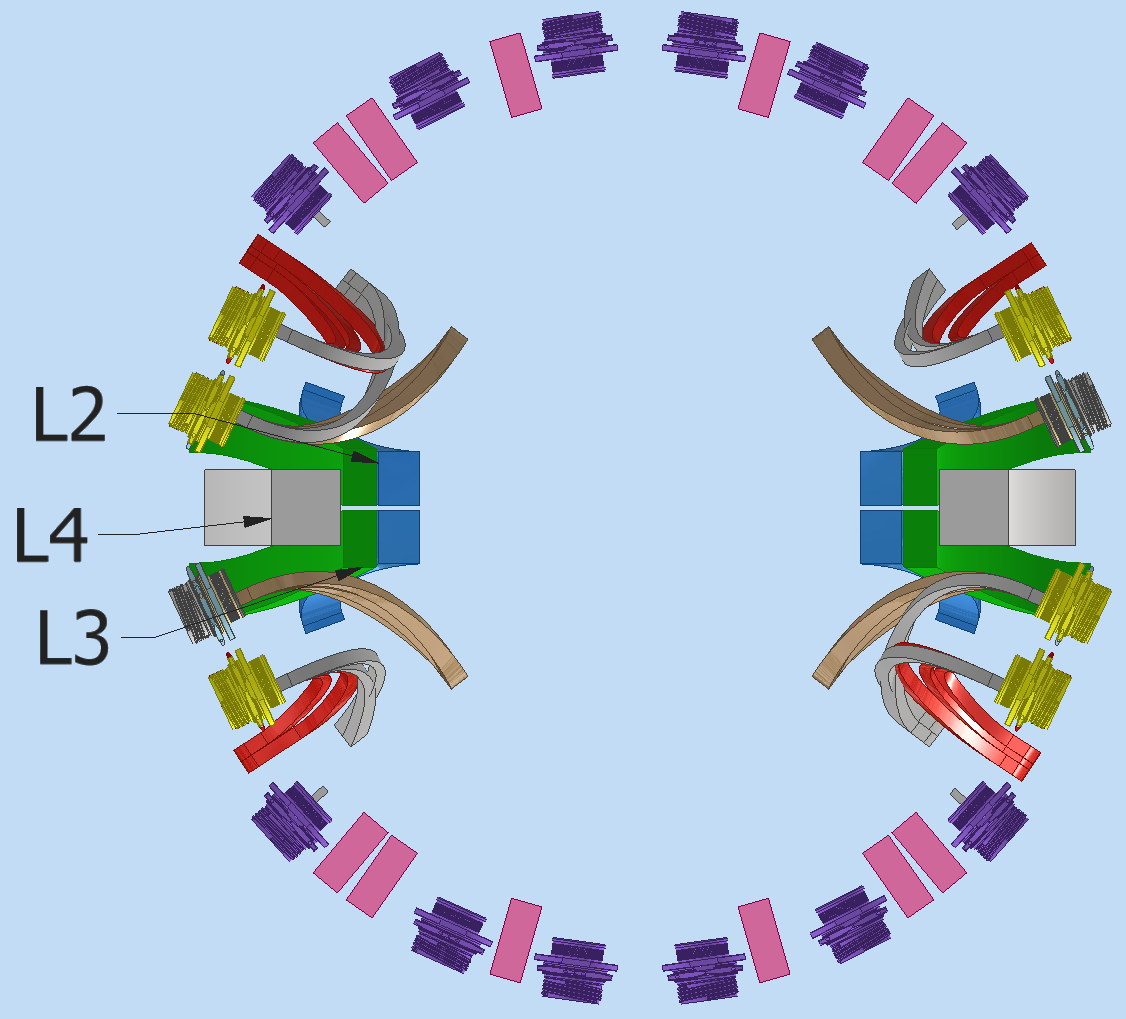 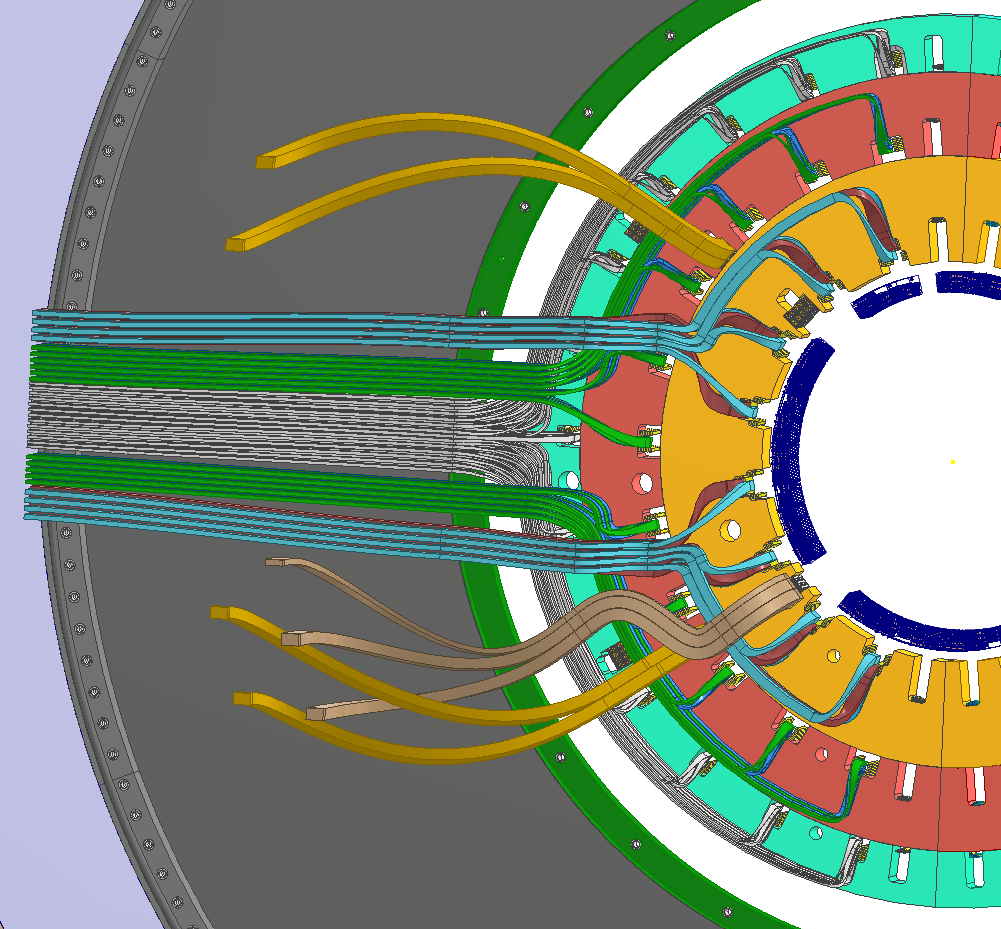 After integration
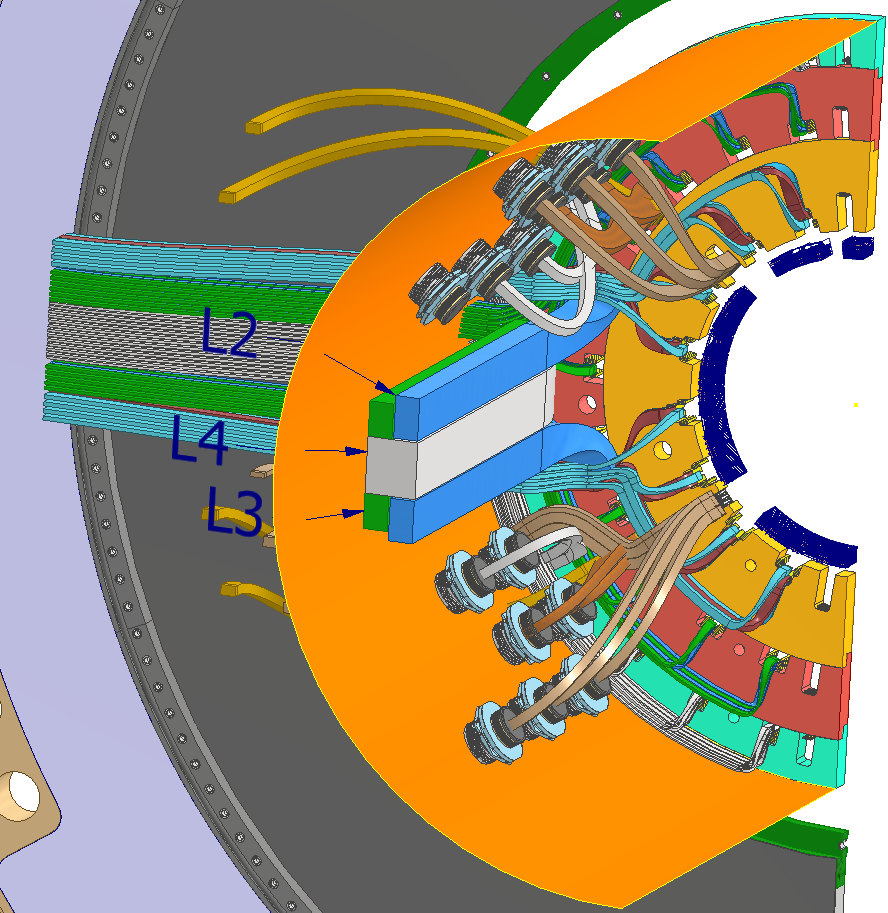 Before integration
AFTER
OB
Z
EC
EC
EC envelope
Activities:
Preliminary study of data link and power cables  disposition on trolley. This respecting the integration sequence and envelope assigned.
Verify if the layout on trolley it’s compatible with the length of the cables in the detector (WIP).
OB
09/06/2021
3
ATLAS ITk –Leak test
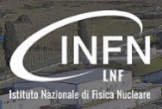 FEEDTHROUGHT WITH DATA LINK
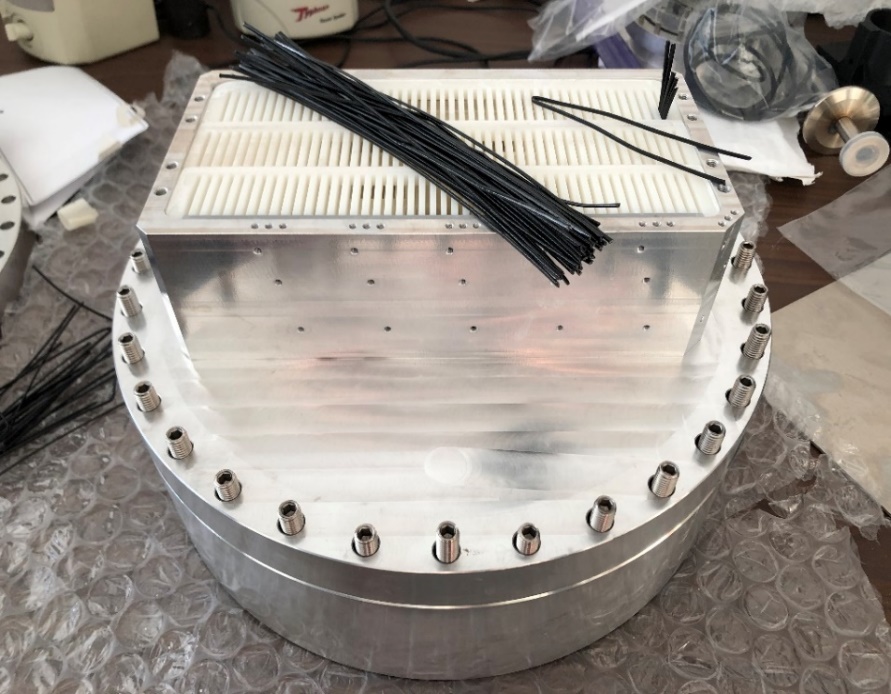 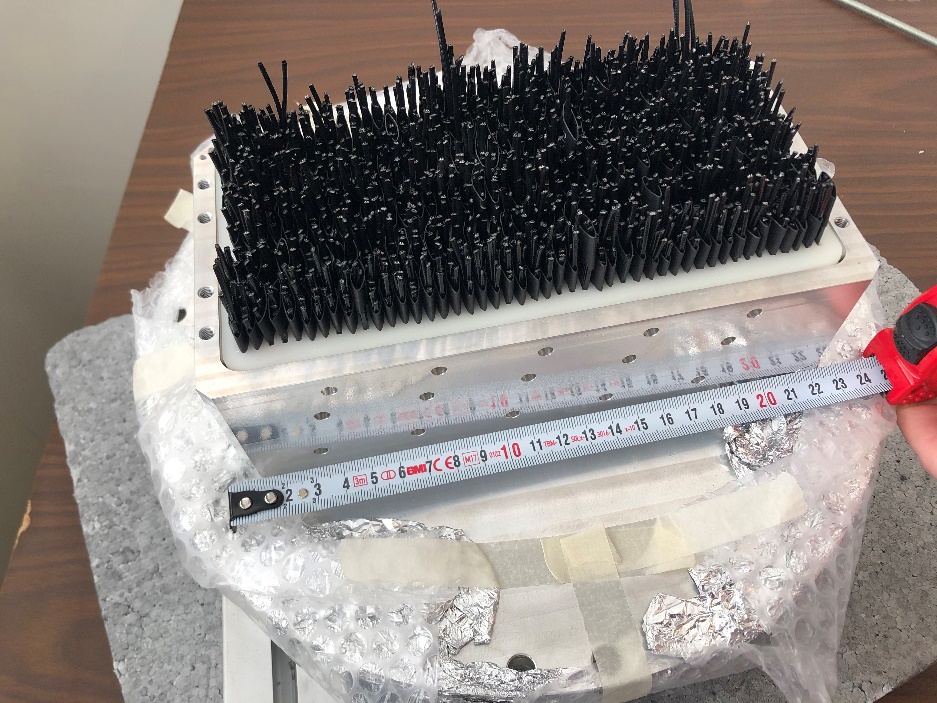 PREPARATION OF COMBS
1:1 SCALE FEEDTHROUGHT OS
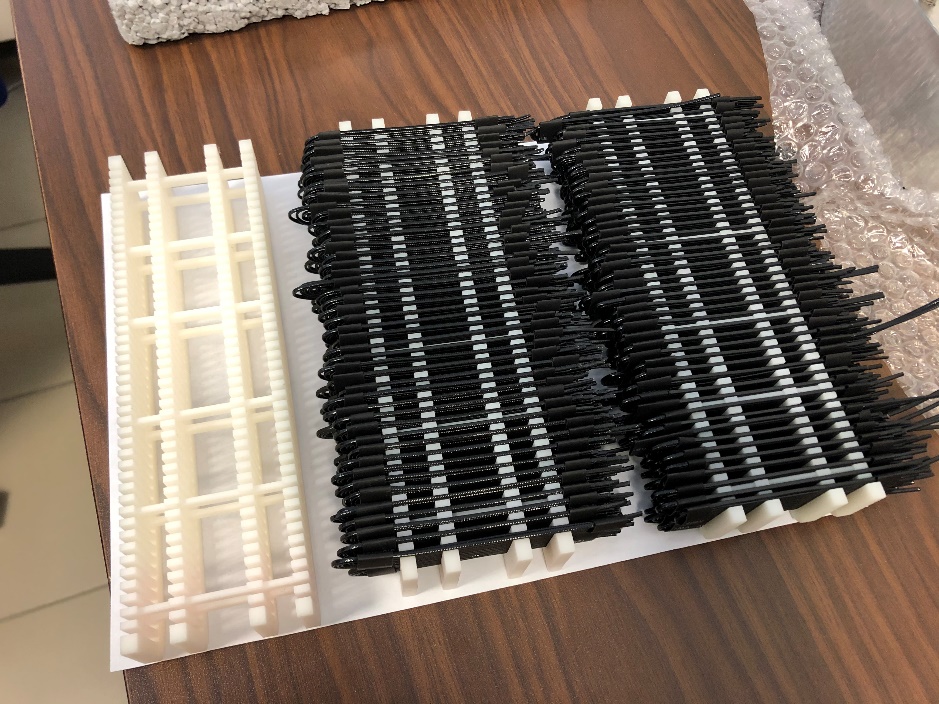 U-BENDED CABLES (INSIDE)
VESSEL
FLANGE
Activities:
Full scale Outer system feedthrough ready for filling process. Data link 2484.
Test the behaviour of different compounds for filling.
09/06/2021
4
ATLAS ITk –Leak test
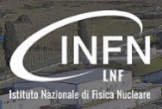 Prototype tested
New prototype
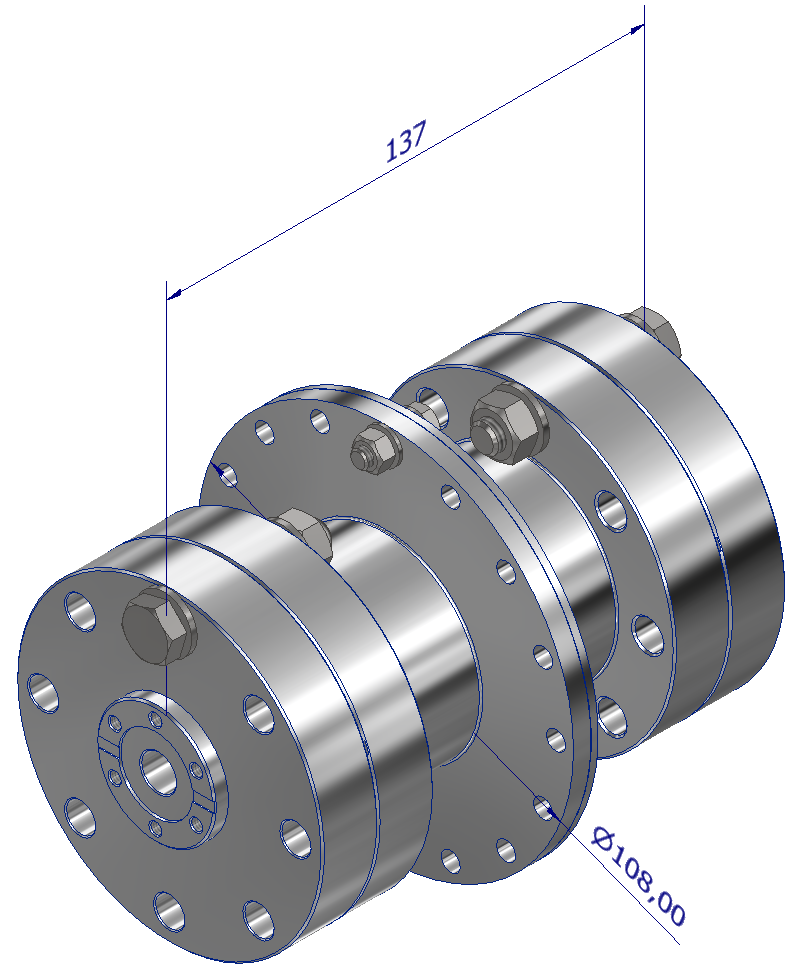 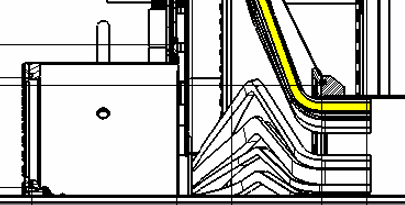 4MGy
4MGy
6MGy
6MGy
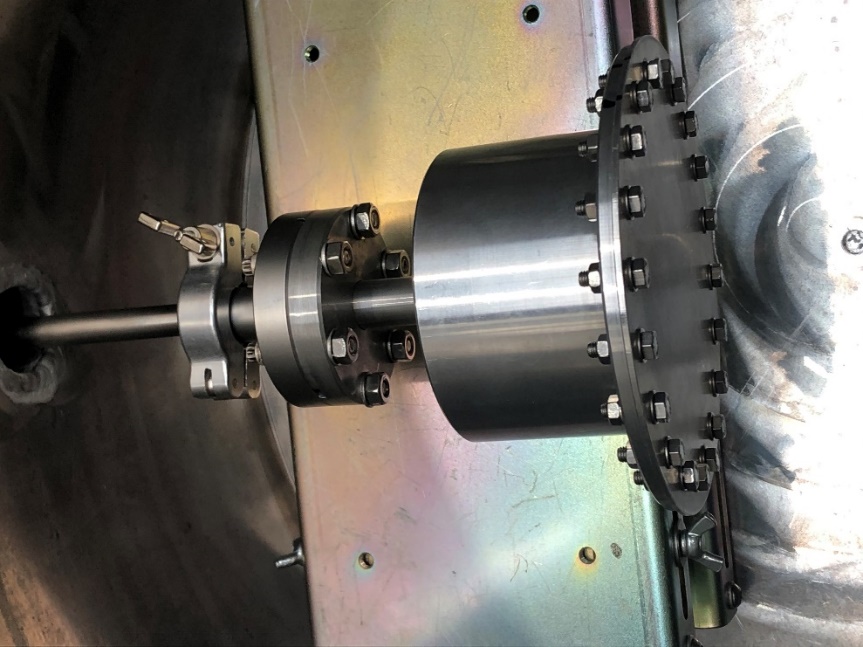 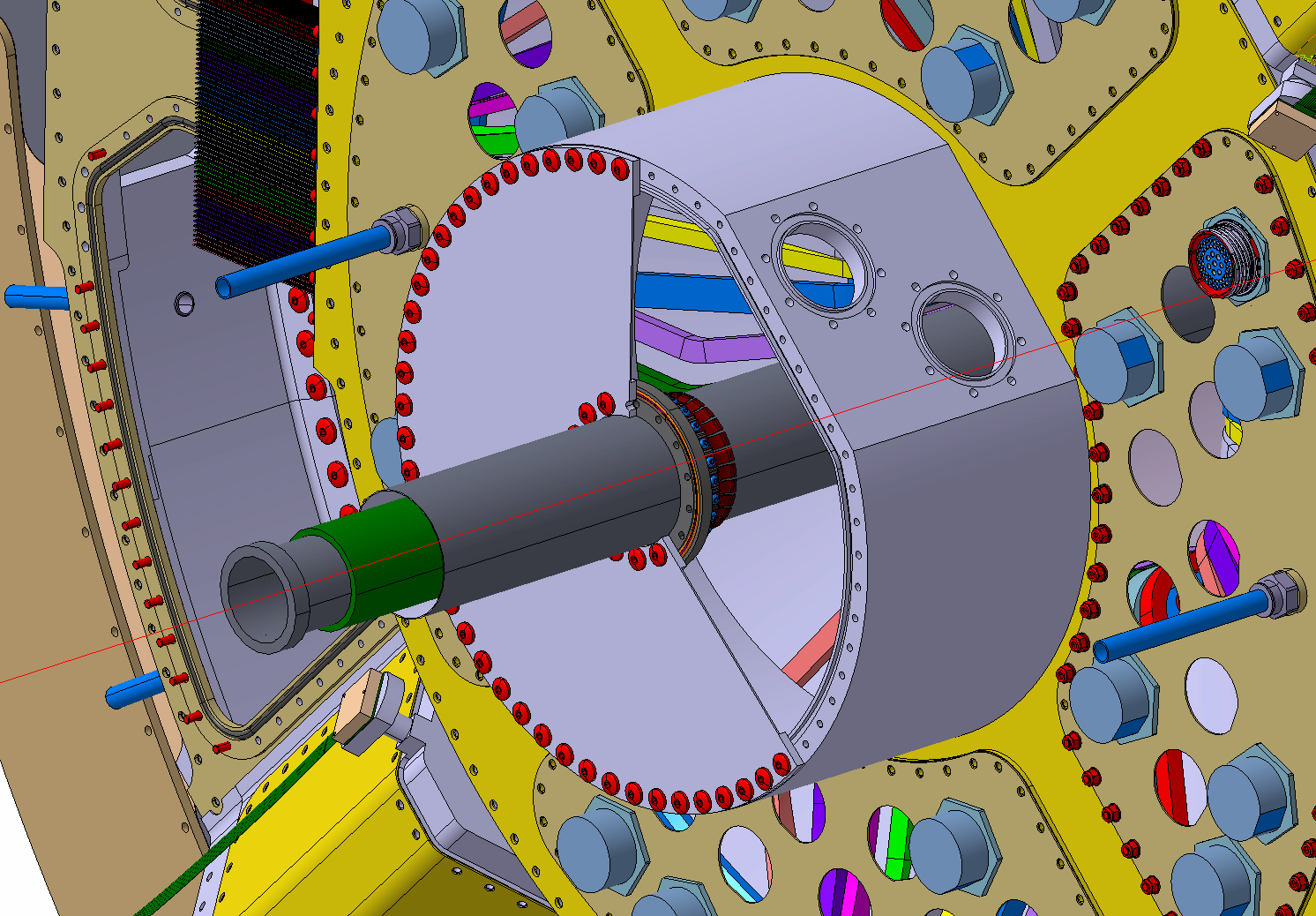 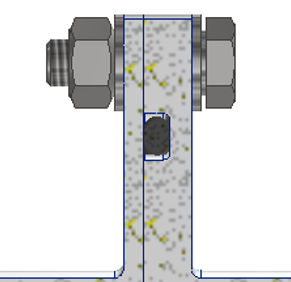 Activities:
O-ring Leak check test performed. Radiation dose 3,5 MGy.
Design a new prototype to test a new batch of compressed O-ring (Shieldseal® 663), up to 6 MGy.
09/06/2021
5
CYGNO - LIME
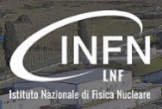 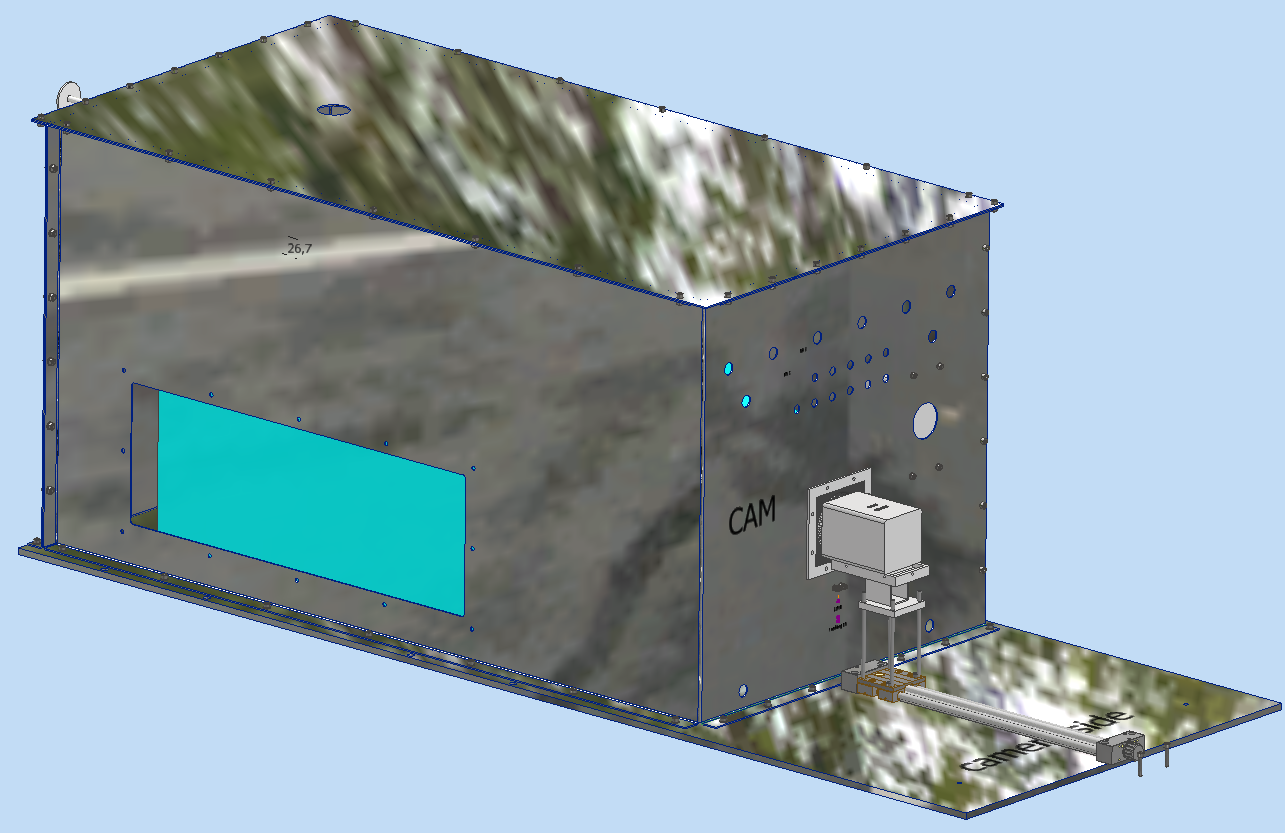 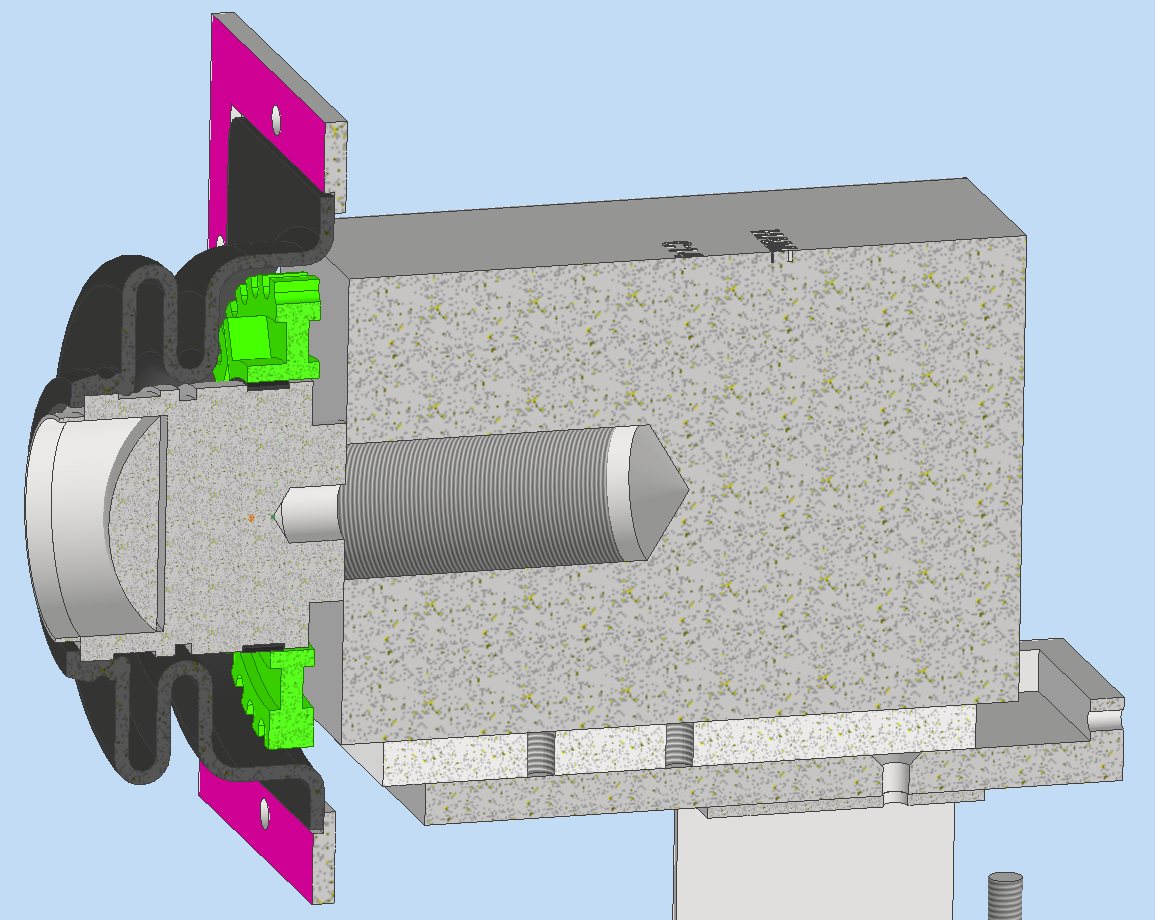 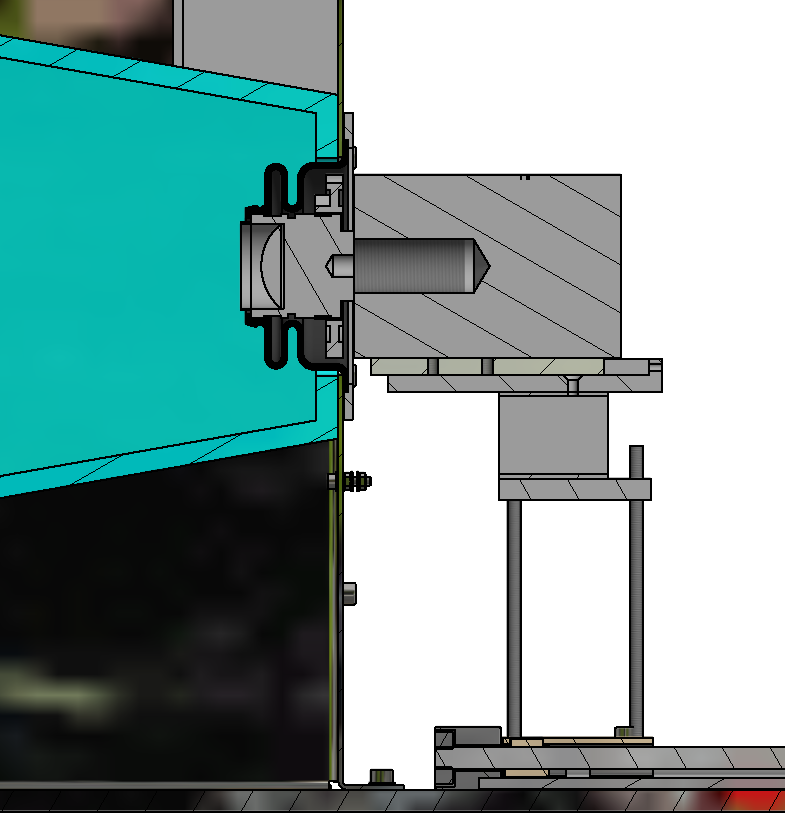 Activities:
New bellow for camera.
Regulation system for camera lens (WIP).
Support to the experiment.
09/06/2021
6